Повторение темы « Первоначальные химические понятия»
Цель: Обобщение и систематизация знаний
 по теме.
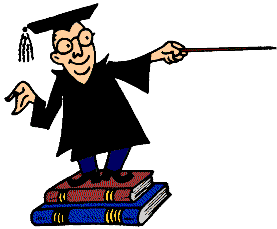 Химическая разминка
1.Что изучает химия?
2. Какие явления называются физическими? Приведите примеры.
3. Какие явления называются химическими? Приведите примеры.
4. Какие вещества называются простыми?
5. Какие вещества называются сложными?
6. Что называется химическим элементом?
7. Какие две группы простых веществ вам известны?
Работа с интерактивной доской
С помощью ручки переместить формулы данных веществ в соответствии с их принадлежностью к данной группе.
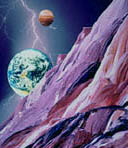 Химический диктант
Запишите с помощью знаков, индексов и коэффициентов:
I вариант: один атом магния, одну молекулу кислорода, пять атомов серы, два атома водорода, две молекулы водорода, одну молекулу воды.
II вариант: один атом железа, одну молекулу водорода, три атома фосфора, пять атомов кислорода, пять молекул кислорода, одну молекулу  углекислого газа.
Химическая викторина
Какое самое распространенное на Земле вещество?
2.Какие ученые внесли большой вклад в развитие атомно- молекулярного учения?
3. Кто открыл закон сохранения массы веществ?
4.Кто из ученых ввел современное обозначение химических элементов?
5. Что называется валентностью?
6. Какой ученый ввел понятие «валентность»?
Письменная проверочная работа по карточкам «Валентность»
Работа в группах по теме «Моль. Количество вещества. Молярная масса»
Письменная работа по составлению  уравнений химических реакций.
Перепишите приведенные ниже схемы, расставьте коэффициенты, укажите типы реакций. (Карточки)
H2+ O2  H2O
Zn + HCl  ZnCl2 + H2 
CuCl2 + Fe  Cu
Групповая работа
Расчеты по химическим уравнениям.
CaCO3  CaO + CO2
HgO  Hg+ O2
Ca + O2  CaO
H2+ O2  H2O
Химический эксперимент
I группа: Разделите смесь серы с медью.
II группа: Разделите смесь воды с солью.
III группа: Разделите смесь воды с мелом.
IV группа: Разделите смесь воды с песком.
Составление синквейна
Правила составления синквейна:
Тема одним словом (имя существительное)
2. Два прилагательных.
3. Три глагола.
4. Фраза из четырех слов.
5. Синоним к теме.
Представитель из каждой группы прочитает полученный синквейн.
Успехов вам в изучении  химии!